REPUBLIKA HRVATSKA

MINISTARSTVO ZAŠTITE
OKOLIŠA I ENERGETIKE
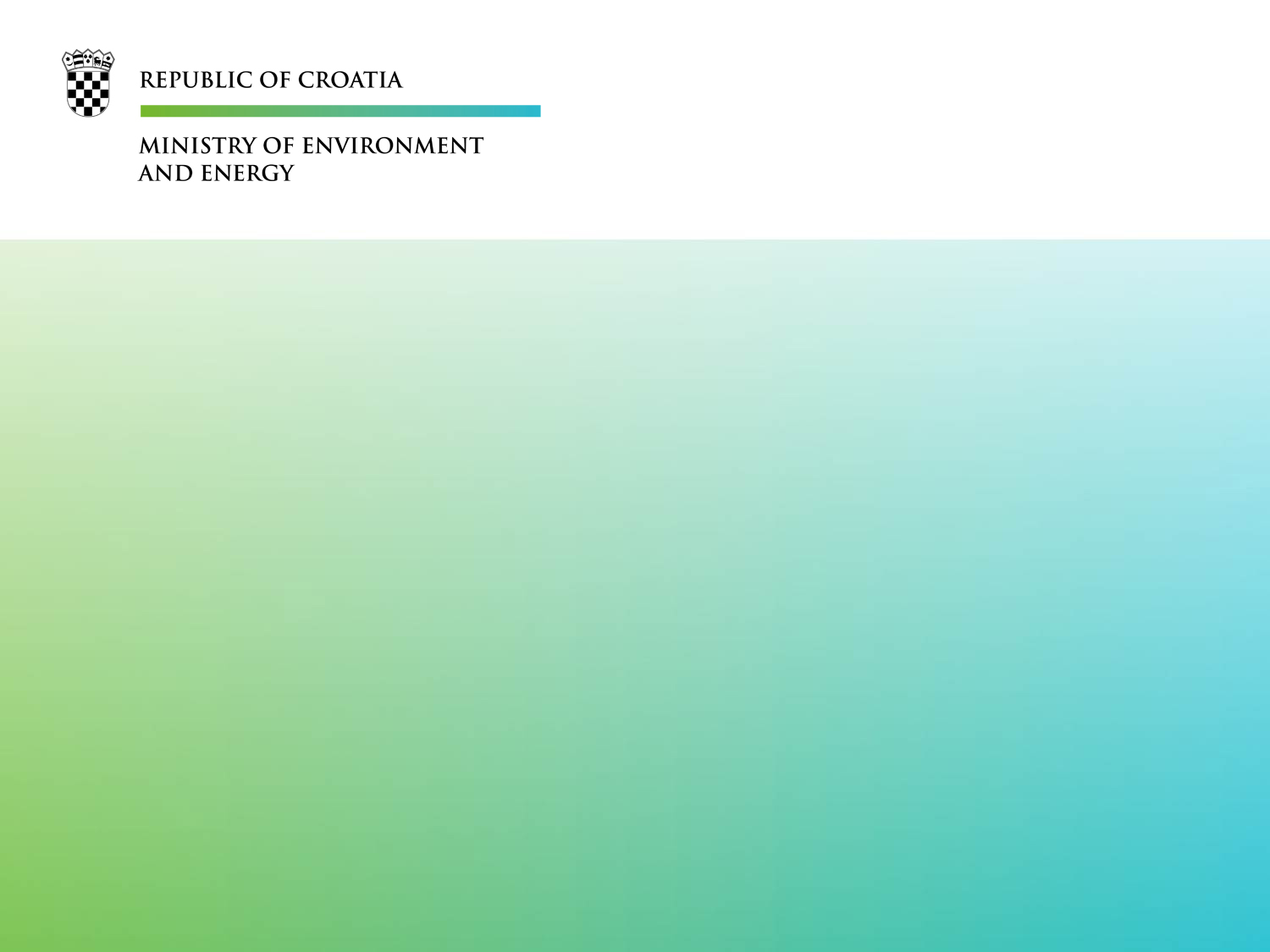 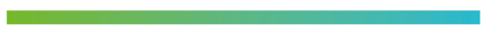 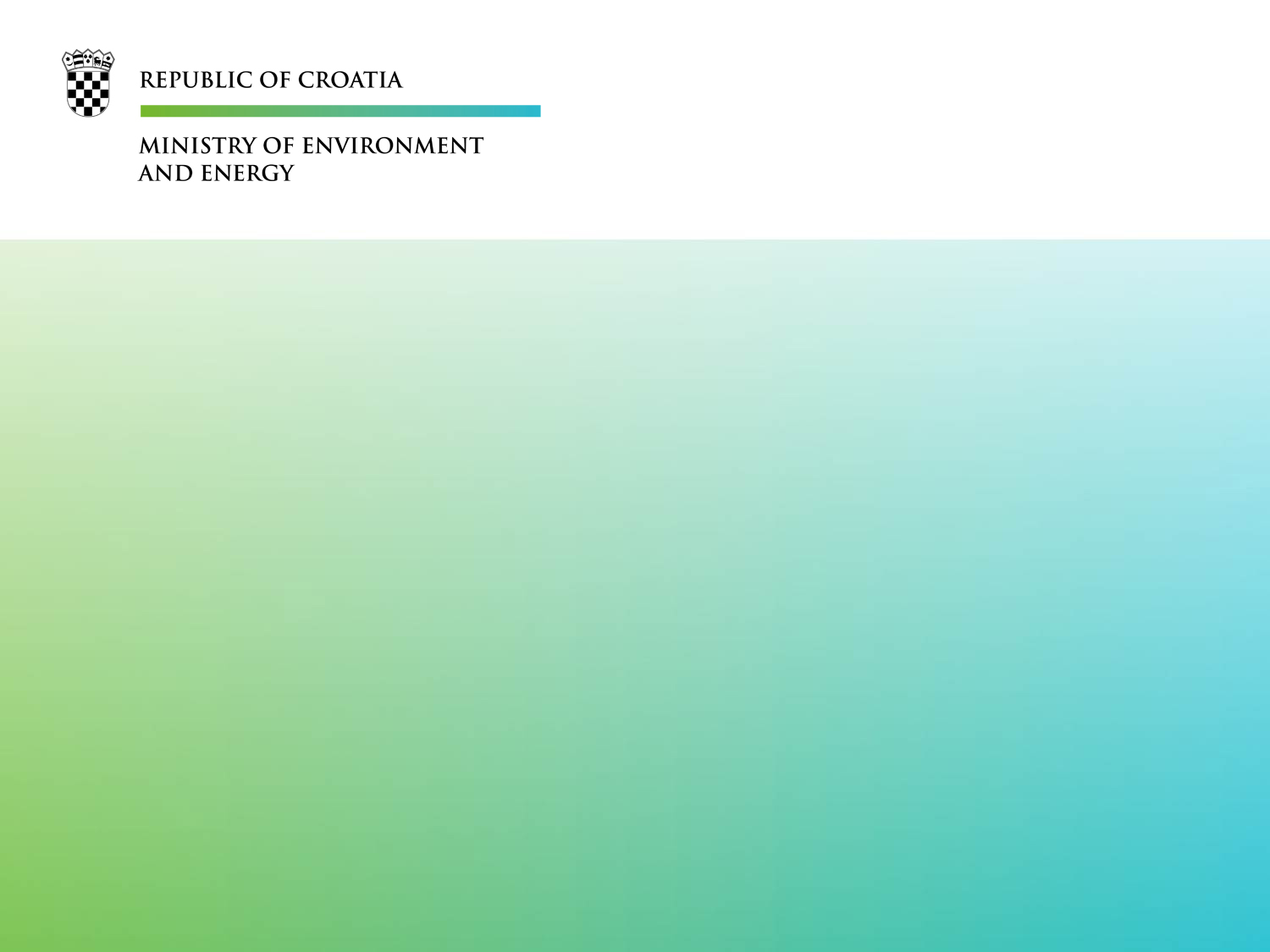 5. VERIFIKACIJSKI FORUMZagreb, 19.12.2019.
Promjene u učestalosti analiza prirodnog plina (PLINACRO)


Grozdana Avirović, dipl. ing. Viša stručna savjetnica u Odjelu za klimatske aktivnosti
Ministarstvo zaštite okoliša i energetike
Opis promjene
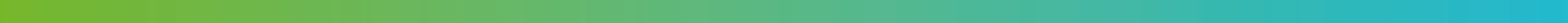 do 1.10.2019.:
19 postrojenja obveznika EU ETS određivanje DOV i EF prirodnog plina putem laboratorijskih analiza  
Plinacro osiguravao analize 2 x mjesečno (analize sastava plina i DOV) od strane akreditiranog laboratorija
postrojenja kojima se plin transportira putem Plinacro-a dobivaju mjesečne (dvotjedne) fakture za isporučene količine plina te analizu sastava plina i podatak o DOV
propisana minimalna učestalost najmanje jednom tjedno (Uredba Komisije (EU) br. 743/2014) od akreditiranog laboratorija 
za godišnji izračun emisija ulazni podaci za faktor proračuna su ponderirana srednja vrijednost DOV i EF (1.7_Frequently Asked Questions, Regarding Monitoring and Reporting in the EU ETS, Version of 16 December 2013)
nesukladnost u odnosu na propisanu učestalost odobrena od nadležnog tijela uglavnom temeljem Mrežnih pravila, a dijelom temelja izračuna neopravdano visokih troškova odnosno primjenom pravila 1/3
Opis promjene
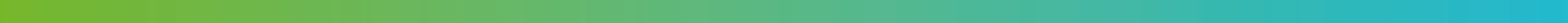 nakon 01.10.2019.:
na snagu su stupila Pravila korištenja podataka o  kvaliteti plina i ogrjevnim vrijednostima za izračun energije isporučenog plina (dostupno na poveznici https://www.plinacro.hr/UserDocsImages/Objava%20radova/Pravila%20kori%C5%A1tenja%20podataka%20o%20%20kvaliteti%20plina%20i%20ogrjevnim%2OPIS0vrijednostima%20za%20izra%C4%8Dun%20energije%20isporu%C4%8Denog%20plina_Plinacro_01102019.pdf) u kojima su navedena i sva mjesta uzorkovanja
na stranicama Plinacro dostupni  podaci o srednjim dnevnim vrijednostima utvrđenih parametara kvalitete plina, po mjestima uzorkovanja (30 analiza mjesečno)
u tijeku je provjera udovoljavanja zahtjevima za mjerenja on-line analizatorom propisanih u poglavlju 6 Smjernice za uzorkovanje i analize broj 5. ( Guidance Document, The Monitoring and Reporting Regulation – Guidance on Sampling and Analysis, MRR Guidance document No. 5, Update version 27 November 2017, u daljnjem tekstu GD 5)
omogućeno udovoljavanje zahtjevima za učestalost analiza prirodnog plina


Operaterima dostavljen naputak s primjerima izračuna na srednje dnevnoj razini i ponderiranje na razini godišnjeg izvještavanja (dio operatera, suprotno informaciji PLINACRO-a, naveo da ne raspolažu s dnevnim podacima potrošenih količina prirodnog plina)
Obveza operatera
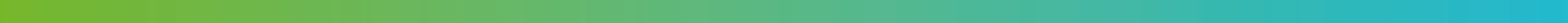 pristupiti izmjeni Plana praćenja u slučaju „ako se zbog korištenja novih vrsta mjernih instrumenata, metoda uzorkovanja ili metoda analize, ili iz drugih razloga, promijeni raspoloživost podataka, što za posljedicu ima veću točnost u određivanju emisija” (čl. 14, stavak 2(b) Uredbe 601/2012)
o svim promjenama u planu praćenja obavijestiti nadležno tijelo, što se odnosi i na promjene novih mjernih instrumenata, metoda uzorkovanja ili metoda analiza kao i o eventualnoj promjeni u kvaliteti podataka (Uredba 601/2012 čl. 14 i 15). 

Takva promjena desila se u listopadu i u određenom broju postrojenja obzirom na podatke analize koje je osiguravao Plinacro, a o tome nije bilo obavijesti prema nadležnom tijelu izuzev u dva slučaja.
Naputak nadležnog tijela
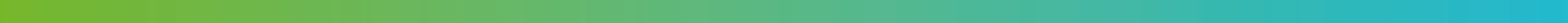 primjeri izračuna na srednje dnevnoj razini i ponderiranja na razini godišnjeg izvještavanja (dio operatera, suprotno informaciji PLINACRO-a, naveo da ne raspolažu s dnevnim podacima potrošenih količina prirodnog plina)
prikaz mogućnosti korištenja postojećeg alata izrađenog od strane nadležnog tijela za izračun EF na dnevnoj razini 
sukladno odluci stručnog Povjerenstva za tehnička pitanja u okviru na sastanku 11.11.2019.g. uslijedit će obavijest prema operaterima o potrebi izmjene Plana praćenja vezano na promjenu učestalosti analize prirodnog plina u slijedećoj godini
preporuka da operateri pristupe izmjeni internih procedura vezano za navedenu promjenu uz detaljno obrazloženje korištenog pristupa za 2019.g. kao i pristupa kojega planiraju primijeniti od 1.12020. pa na dalje, a zbog mogućnosti da se odstupi od primjera izračuna koji su sastavni dio naputka

HGK, Sektor za energetiku i zaštitu okoliša: prijedlog pojednostavljenog pristupa korištenja.
Daljnje aktivnosti
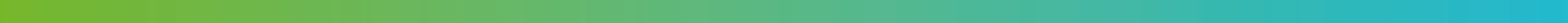 provjera upravljanja ovom promjenom kroz verifikacijski proces izvješća za 2019.

nalazi sadržani u verifikacijskom izvješću vezano na ovu promjenu: važna informacija nadležnom tijelu u konačnom definiranju načina korištenja srednjih dnevnih analiza

organizacija radionice obrade raspoloživih srednjih dnevnih analiaz za operatere postrojenja po potrebi